Ethical Use of Nazareth Data and Technology
T@N 2012
January 11, 2012 
Olga Lapczak
What does “Ethical” mean?
What does “ethical” mean?
Data integrity / accuracy 
Data security
Data Integrity / Accuracy
Shared data
Reporting requirements
Data–based decision making
Data Accuracy – what could go wrong?
What are some of the consequences of bad data?
Lower number of applications
Fewer new and returning students
Federal sanctions and penalties
Fewer or smaller donations
Law suits
Data Accuracy – what could go wrong
Shared data – you are not alone
Data drives many of the operations around campus. 

Many departments share common objectives utilizing this data. e.g. the departments of Enrollment, Registrar, Financial Aid, Student Accounts and Res Life are all involved in enrolling a new student.

Codes and tables are shared. e.g. the DEPTS file

Practically all departments rely on demographic info
Shared Data – who’s in charge?
Data regarding students eventually flows from the Enrollment department to all other departments on campus.
Who owns the data?
How many offices / people enter  or change the records?
Example: What is Student Data/ Educational Record?
Tells us who the student is. (Personal Information, Name, Age, SSN, etc.)
Describes the student’s past & present. (ACT score, grades, major, etc.)
Indicates what Nazareth offers. (degree plan, schedule, etc.)
Records financial transactions. (financial aid, parent income, billing, payments, etc)
Both manual entry and automated feeds.
Who Utilizes Student Data?
Students
Faculty
Staff
Nazareth administration
Alumni
Government agencies/ accrediting bodies / vendors
Other colleges/universities
Impact of Bad Data: Inconvenience to the student, poor decisions, time lost correcting, broken trust
STUDENTS File – it is not alone
STUDENT ACAD CRED File
Reporting Requirements
Federal : 
Wage Theft Prevention Act
IPEDS
IRS
W2
Financial Aid
State
Financial
And there’s a lot more
Nazareth Application Data Flow Diagram
CPS (edconnect)
Inigral
(facebook)
COLLEGE BOARD
#6 – CSS profiles
#11 – ISIRs
PowerFAIDS
NYS Hesc
#15 – 
TAP
awards
#10 – DL 
& Private
loans
#3 AP
scores
Cod (edconnect)
#1 PSAT
scores
COMMON 
aPP (FR)
#16 – Accepted Students
#2 SAT
scores
#43 – STU
Roster
#9 – PELL
grants
#14 --
CWS
#12 – STU 
REG
#7 – Awards
& Disbs
#8 – 
ADM
Tr, Gr, & FR
apps
#4 FR appls
#13 – SAP
Colleague
Teach
(edconnect)
informer
Real time
#5 – appl’s
Python 
(gmail)
ODS
#42 – Various Colleague Tables
IR
ipeds
Ca data_marts
#17 – student email
#41 – CA dashboard
acs
imodules
#40 – STU tuition info (1098’s)
#18 – alumni data
#19 – Emergency Notification
3n
irs
#39 – Accts Payable (1099’s)
#20 – Stu 
registrations
irs
#37 – INTL STU info
#27 – W2 info
Gov’t
(sevis)
Real time
naznet
#21 – FAC, STAFF, 
STU ids
Active 
directory
#36 – STU ids
Sentinel
#31 – financial
#22 – STU, CLASS info
#35 – STU ids
#34 – STU ids
#23 – STU,  CLASS info
Security 
Escort
FRx
Lib
Ad astra
#33 – STU 
meal plans
Blackboard
transact
#30 – Payroll recon
#24 – CLASS schedule
#38 – course
 catalog
#25 – Vet
info
#28 – time
reporting
#29 –  payroll
#32 – Open positions
#26 – rqsts for 
transcripts
moodle
ecard
People
admin
Attend
Enter-
prise
Financial 
institutions
HEOP
(NYS)
acalog
Nat’l Clearinghouse
VA Once
Data-Based Decision Making
Rolling out Business Objects reporting tool
Institutional Research reports
Year to year comparisons
Trend analysis
Projections
Dashboards
And there’s a lot more
So what are we doing to help?
Data Standards Entry:
Colleague training for  new employees
Data Standards Maintenance:
Data Custodian  diagram
Data Standards Documentation
Ongoing training
Data Standards Integrity
Data Checking
Data Security
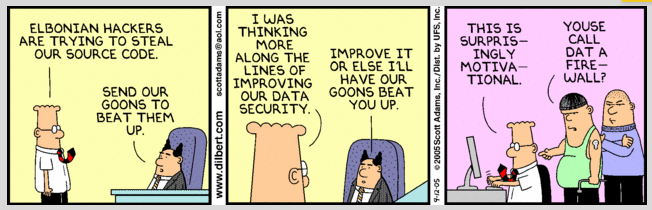 Data Security
Reputation
Security Best Practices
Legal obligation to protect data
Protecting the Data
To start, let us think about the things currently happening in our world:
Security breaches are happening almost every day.
Reputation is the first thing to be impacted when a breach occurs.
States are reacting to public outcry by passing laws for more stringent and proactive security measures.
Stress increases on already stretched compliance resources.
The cost of recovering from a breach will be expensive.
Data Security – it’s all about the desktop
“Since 2008, higher education institutions have experienced a staggering 158 data breaches resulting in over 2.3 million reported records compromised. In 2009 alone there were 57 reported data breaches, and year to date through July of 2010, there have already been 32 breaches. 
Considering that most breaches are not reported until well after the fact, 2010 is on pace to surpass the 2009 breach totals. So the question is: Are higher education institutions familiarizing themselves with the threats and regulations, and costs associated with protecting sensitive data? And are they being as diligent as necessary to protect that data? “		Alex Rothacker
Data breaches at educational institutions
http://www.adamdodge.com/esi/
Data breaches at educational institutions
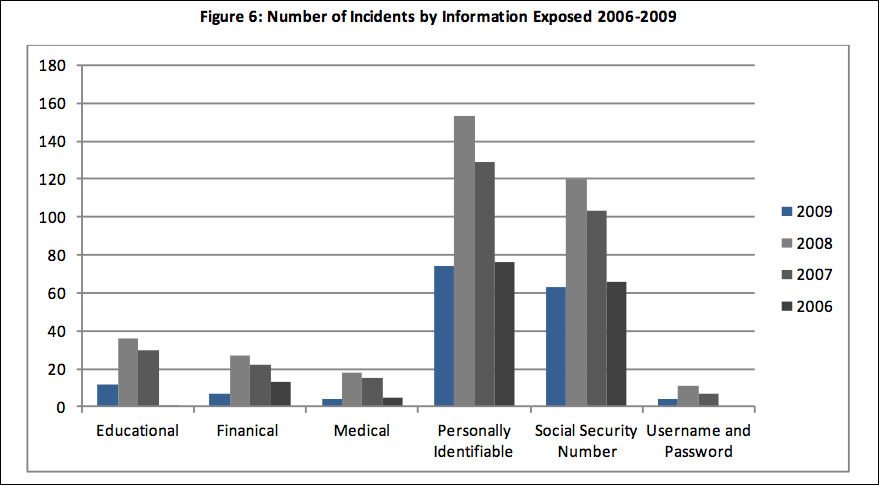 [Financial]
http://www.adamdodge.com/esi/
The Edelman Trust Barometer
This annual survey conducted by the world’s largest public relations firm specifically addresses what consumers will do when there is no trust. 77% of the U.S. respondents said they would refuse to buy products or services from a company they do not trust.
Security is never going to be 100% reliable. No matter how much money you spend, “they” can get in. If that’s the case, it’s possible the public may give you some sympathy. The public is less forgiving when they find out that the breach was caused by carelessness or plain stupidity.
[Speaker Notes: Core Mission Values and Guiding Principles

Catholicity: We treasure and build on our strong Catholic identity in relationship with the Diocese of Davenport. As an independent institution of higher learning, St. Ambrose University embodies our faith tradition through teaching, learning, scholarship, and service, through openness to those of other faith traditions, and through the pursuit of justice and peace.

Integrity: We believe that as individuals we are capable of living in the fullest measure when our lives are freely based on values that acknowledge a loving God and a life-affirming moral code. Therefore, we teach, learn, and work in a climate of mutual respect, honesty, and integrity where excellence and academic freedom are cherished.

The Liberal Arts: We are committed to the richness of the liberal arts tradition through quality instruction that fosters development of a broad awareness of humanity in all its dimensions. Ambrosians use their knowledge, talents, and career skills in service to others.

Life-long Learning: We believe that people at all stages of life need educational opportunities. Therefore, we offer learning programs with student-centered teaching that lead to baccalaureate and professional graduate degrees in curricula through the doctoral level as well as non-degree offerings at the undergraduate and graduate levels. To meet the needs of our diverse student body, we use a variety of delivery systems and formats in the Diocese of Davenport, the State of Iowa, and other authorized locations. We collaborate with other organizations to offer further opportunities around the world.

Diversity: We believe in the inherent God-given dignity and worth of every person. Therefore, we strive to develop an understanding of human cultures, achievements, capabilities, and limitations to promote justice and peace and use our talents in service to others and the world. We welcome people from other countries and cultures to study, learn, and work at St. Ambrose. Likewise, we encourage Ambrosians to teach, learn, engage in scholarship, and serve abroad.]
So Why Is All of This Important . . . . to me? User responsibility within the College is the cornerstone upon which security practices are built.
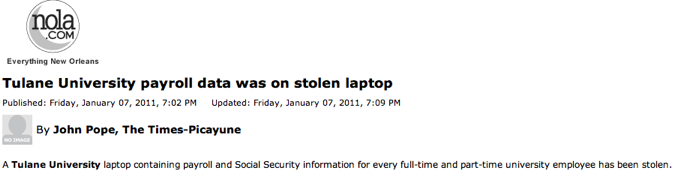 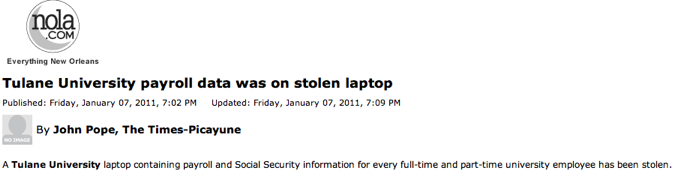 The computer was inside a briefcase in the locked automobile of a Tulane employee who was travelling outside New Orleans…
The employee had been processing tax records during the holiday break…
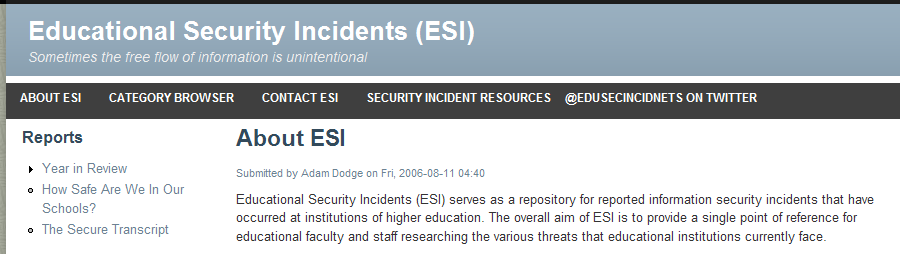 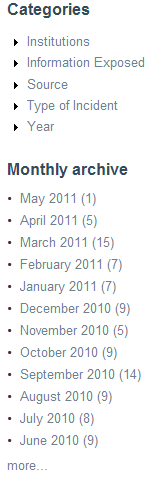 Reported at http://www.adamdodge.com/esi/
People as the Perimeter Security is everyone's business.
Six Workplace Best Practices
Keep data secure
DATA HANDLING: Do not send confidential information in plain text e-mails. 
DATA STORAGE AND SHARING: Never save sensitive data on a laptop’s C: drive or on a flash drive.
SECURITY AT YOUR DESK: When you leave your desk, lock your computer or log off. 
CREDIT CARD, CASH, CHECK: Secure check and credit card transaction information.
PASSWORDS: No  one should ever know your password. Change it every 90 days.
CONFIDENTIAL DATA: Learn what data is considered confidential.
What is “Confidential” information?
PII
Personally Identifiable Information
Defined by law (more in a minute)
CI
Confidential Information
Defined by local custom / practice
Data Custodian
The specific person responsible for collecting, maintaining and safeguarding specific pieces of PII or CI
United States Government Accountability Office :

PII is: “…information that can be used to locate or identify an individual, such as names, aliases, Social Security numbers, biometric records, and other personal information that is linked or linkable to an individual. Loss of such information may lead to identity theft (the wrongful obtaining and using of another person’s identifying information in some way that involves fraud or deception, typically for economic gain) or other fraudulent use of the information, resulting in substantial harm, embarrassment, and inconvenience to individuals.”
http://www.gao.gov/new.items/d08343.pdf
Breach laws
Define PII and…
your responsibilities to safeguard PII
your requirements after a breach
Need to understand existing breach laws
Federal
State
Breach laws
State data breach law
Forty-six states, the District of Columbia, Puerto Ricoand the Virgin Islands
Alabama, Kentucky, New Mexico, and South Dakota have no such laws (as of 10/12/2010)
National Conference of State Legislatures : http://www.ncsl.org/default.aspx?tabid=13489
Differ on 
Definition of PII
Encryption
Safe haven
Deletion
Threshold for notification for breach
Each applies to their residents
New York State Breach Law
An individual’s unencrypted personal information* + 1 or more of the following:

	-	Social security #
	-	Driver’s license number or non-driver ID
	-	Account number, credit or debit card # + security code, access code or password which permits access to an individual’s financial account
* any information concerning a natural person which, because of name, number, personal mark, or other identifier, can be used to identify such natural person
http://www.cscic.state.ny.us/lib/laws/faq.cfm
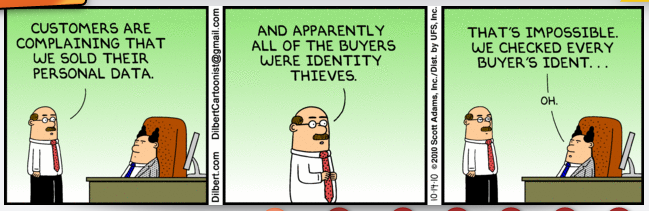 Over Simplified PII / CI policy (think SSN*)
If you’re not the data custodian	don’t collect it
If you need it	ask for it
If you don’t need it	you shouldn’t have it
If you do use it	don’t store it (ask again)
If you must store it	encrypt it / password protect it
If you do have it	don’t share it (ask again)
If you have to share it	send it securely
When you’re done with it	securely delete it

*Current Nazareth policy already restricts access to SSN.
Information Security Group
Newly formed Nazareth group to establish an Information Security Program

Defining CI (Confidential Information) for Nazareth

Responsible for :
Defining an Information Security Policy
Choosing supporting technology to enforce Policy (e.g. IDFinder)
Establishing training and education
What is FERPA?
FERPA (Buckley Amendment) is a federal law that protects the confidentiality of student educational records. Under the act, the student has the right to access their educational records, the right to request corrections, and the ability to limit disclosure of this information.
Nazareth College Policies Regarding FERPA
FERPA guidelines restrict directory information that can be released by colleges and universities. Under FERPA, directory information may be released without written consent from the student unless the student signs a nondisclosure statement in the Registrar’s Office. 

While FERPA allows for the release of a wider range of directory information, Nazareth College Registrar’s Office has adopted an internal policy to release only: 
• Name			 • dates of attendance
• previous school attended	 • class
• major fields of study	 • graduation honors
• degrees conferred 		 • date and place of birth

http://www.naz.edu/registrar/ferpa-policy/
Next steps
Data Integrity / Accuracy
Data Standards documentation
New employee training
Data Custodian

Data Security
Stricter student access
Tighter password policy
Auth tool
Development of Information Security Program:
Information Security Policy
New technology
Awareness / training
Data Integrity / Accuracy/ Security
Information Security: “The preservation of confidentiality, integrity and availability of information”  (ISO/IEC  27032 ) 

Everyone who comes in contact with data is responsible for data accuracy and security because we are all impacted. 

Remember, the data will outlive all of us.